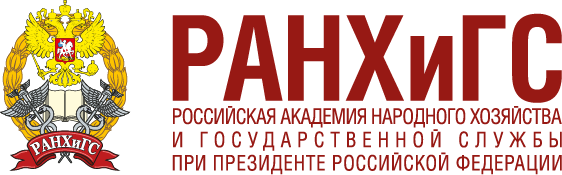 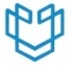 Сибирский институт управления
Образовательная программа магистратуры
Направление подготовки 38.04.04. Государственное и муниципальное управление
Направленность (профиль): «Персонал-менеджмент в органах власти»
Прикладная магистратура

Руководитель  ОП:
Меньшова Вера Николаевна,
канд.соц.н., доцент, 
доцент кафедры управления персоналом
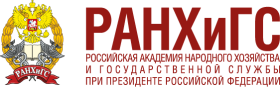 Сибирский институт управления
Почему  ОП «Персонал-менеджмент в органах власти»?
Вы хотите, чтобы государственное и муниципальное управление в России было добросовестным и эффективным;
Вы строите свою карьеру в органах власти и планируете быть руководителем;
Вы считаете, что любой руководитель управляет персоналом. 


Каждый руководитель должен не только ЗНАТЬ методы, но УМЕТЬ их применять к подчиненным, формируя и развивая у них приверженность к профессии.  
 Ждем ВАС!!!
http://siu.ranepa.ru/sveden/education/?Page=835
2018 год
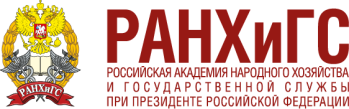 Сибирский институт управления
Выпускники будут готовы к профессиональной деятельности:
организационно-управленческой;
консультационной и информационно-аналитической;
научно-исследовательской и педагогической;
проектной.
Формы обучения :
Очная
  Заочная
http://siu.ranepa.ru/sveden/education/?Page=835
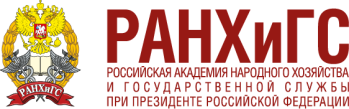 Сибирский институт управления
Какие дисциплины учат магистранты ОП«Персонал-менеджмент в органах власти»?
Персонал-технологии руководителя
Экспертно-аналитическая работа в ГМУ 
Организационно-кадровое проектирование 
Лидерство и общественное служение 
Управление профессиональным развитием
 Мотивационный мониторинг и стимулирование
Кадровый консалтинг
Управление  служебным поведением
 и многие другие
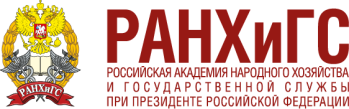 Сибирский институт управления
Практики:
Практика по получению первичных профессиональных умений и навыков
Научно-исследовательская работа
Практика по получению профессиональных умений и опыта профессиональной деятельности (в том числе технологическая практика, педагогическая практика)
Преддипломная практика
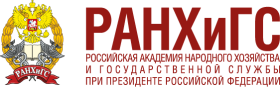 Сибирский институт управления
Выпускающая кафедра - Управления персоналом
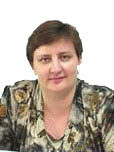 День рождения кафедры - 28 августа 1998 года. 
С 2012 года – заведующая кафедрой
 Доронина Инга Викторовна, канд. психол. наук, доцент
Немного истории:
С 1998 года – кафедра выпускающая по программе специализации «Управление персоналом государственной службы» по направлению Государственное и муниципальное управление;
С 2002 года – начало подготовки специалистов по управлению персоналом; 
С 2011 года – подготовка бакалавров по «Управление персоналом», 
С 2018 года – подготовка магистров по программе «Персонал-менеджмент в органах власти». 

Научная, образовательная, консультационная деятельность кафедры направлена на содействие реализации кадровой политики и оказание организационно-методической  поддержки, повышение качества кадровой деятельности государственной и муниципальной службы.
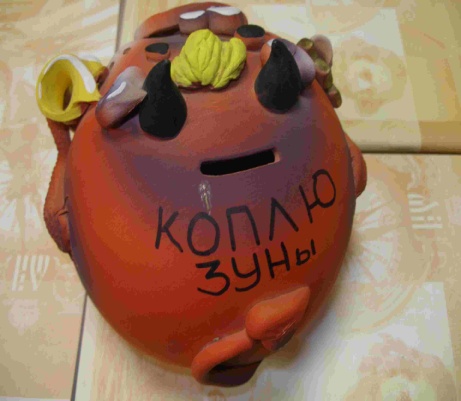 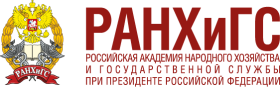 Сибирский институт управления
Связь кафедры с органами власти
Все преподаватели кафедры участвуют в реализации  программ дополнительного профессионального  образования (профессиональной переподготовки, повышении квалификации) государственных и муниципальных служащих; являются независимыми экспертами  в конкурсных и аттестационных комиссиях органов власти Новосибирской области и территориальных органов федеральных структур.
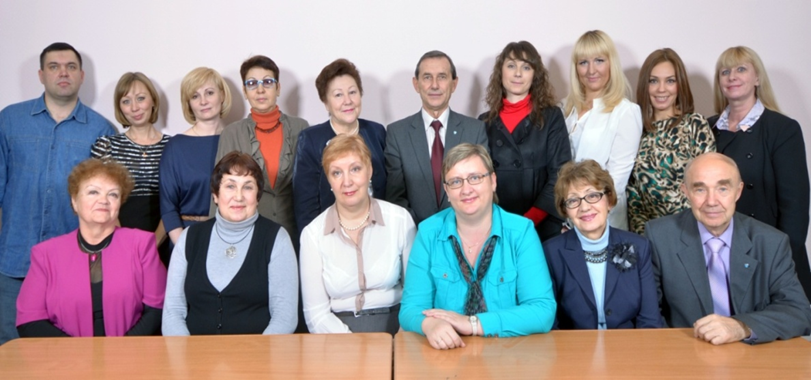 г.Новосибирск
ул. Нижегородская, 6, к. 221/ЖТел.: 373-12-02,
373-12-03 
kaf-pers@siu.ranepa.ru
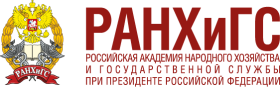 Сибирский институт управления
В процессе обучения применяются:
тренинги и видеотренинги
мультимедийные лекции
деловые и имитационные  игры
проектирование
групповые дискуссии
кейс-задания и т.п.
С 2005 по настоящее время осуществили подготовку более 800 выпускников, которые востребованы на рынке труда и успешно осуществляют профессиональную деятельность. Многие из них сделали карьеру  в органах государственной власти и местного самоуправления
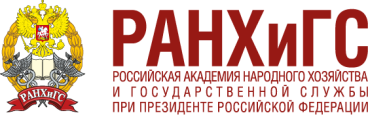 Сибирский институт управления
Выпускники:
С 2005 по настоящее время осуществили подготовку более 800 выпускников, которые востребованы на рынке труда и успешно осуществляют профессиональную деятельность. Многие из них сделали карьеру  в органах государственной власти и местного самоуправления
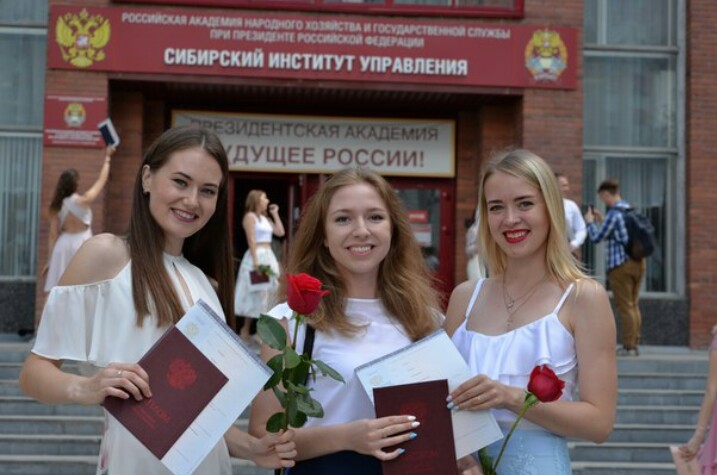 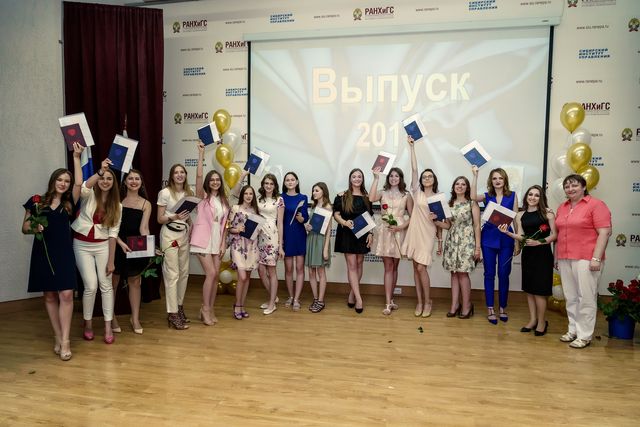 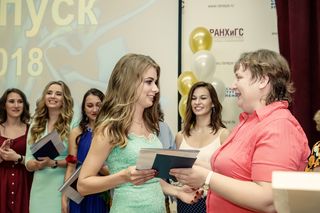 siu.ranepa.ru
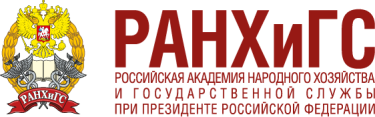 Сибирский институт управления
Контакты и схема проезда:
Приемная комиссия:
630102, Россия, Новосибирск - 102, 
ул. Нижегородская, 6, к. 107
Сибирский институт управления – филиал РАНХиГС

http://www.sapanet.ru/abitur/
 + 7 (383) 218-09-09, 373-14-16, 373-12-43
E-mail: pr-com@siu.ranepa.ru
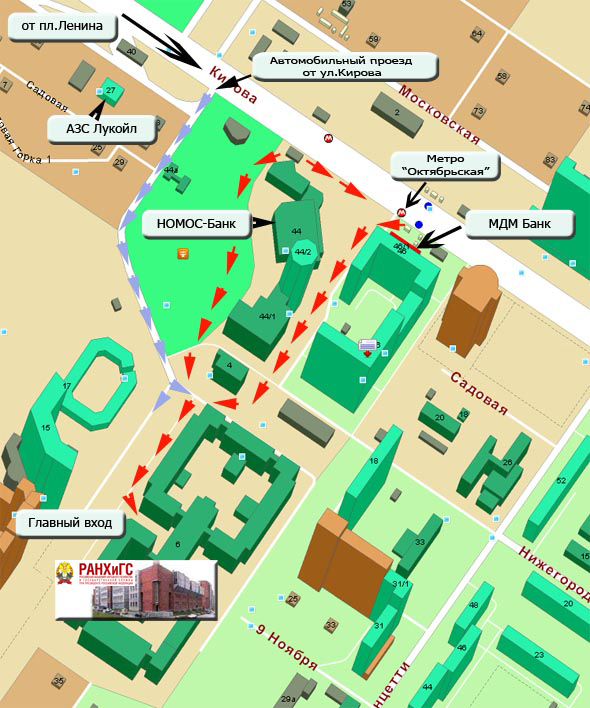 Проезд до станции метро «Октябрьская», выход со стороны Бин-Банка
siu.ranepa.ru
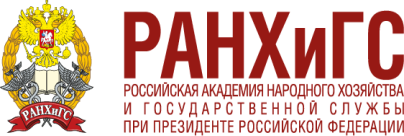 Сибирский институт управления
Ждем вас!
11